Crewmate
Multipurpose Presentation Template
An Experienced Agency For Your Dream Future
Lorem ipsum dolor sit amet, consectetur adipiscing elit. Morbi eget dolor sit amet nulla imperdiet congue. Integer placerat eros ex, suscipit faucibus felis fermentum et. Nulla facilisi. Proin ac sodales sapien. Integer pulvinar gravida felis at vulputate
Lorem ipsum dolor sit amet, consectetur adipiscing elit. Morbi eget dolor sit amet nulla imperdiet congue. Integer placerat eros ex, suscipit faucibus felis fermentum et. Nulla facilisi. Proin ac sodales sapien. Integer pulvinar gravida felis at vulputate
The European languages are members of the same family. Their separate existence is a myth.
The European languages are members of the same family. Their separate existence is a myth.
Welcome to Our Project
Ut wisi enim ad minim veniam, quis nostrud exerci tation ullamcorper nibhUt wisi enim ad minim veniam, quis nostrud exerci
Welcome to Our Project
20%
20%
Lorem Ipsum is simply dummy text of the printing.
Lorem Ipsum is simply dummy text of the printing.
Data 1
Data 2
Data 5
Data 6
Data 3
Data 4
Data 7
Data 8
Creative Image Slide
Your Text Here
The quick, brown fox jumps over a lazy dog.
The quick, brown fox jumps over a lazy dog.
The quick, brown fox jumps over a lazy dog.
Ut wisi enim ad minim, quis nostrud exerci tation ullamcorper nibh
Your Text Here
Your Text Here
Our Creative Team
Maria Cristina
John Doe
Maria Cristina
Welcome to Our Project
87%
87%
Nullam  rutrum orci. Phasellus met. orci. Phasellus met.
Nullam  rutrum orci. Phasellus met. orci. Phasellus met.
Left Picture
Nam ligula nibh, tincidunt nec est vel, libero ut
Nam ligula nibh, tincidunt nec est vel, libero ut
Nam ligula nibh, tincidunt nec est vel, libero ut.
80%
80%
80%
Side Picture
2020
2020
2020
2020
Their separate existence is a myth
Their separate existence is a myth
Their separate existence is a myth
Their separate existence is a myth
Portrait Picture
Lorem ipsum dolor sit amet, consectetur adipiscing
Lorem ipsum dolor sit amet, consectetur adipiscing.
01
02
03
Lorem ipsum dolor sit amet, consectetur adipiscing
Make Your Dream Comes True
1 of 7
Gallery Picture Slide
Your Text Here
Ut wisi enim ad minim veniam, quis nostrud exerci tation ullamcorper
Ut wisi enim ad minim veniam, quis nostrud exerci tation ullamcorperUt wisi enim ad minim, quis nostrud
Your Text Here
Ut wisi enim ad minim veniam, quis nostrud exerci tation ullamcorper
Creative Image Slide
Ut wisi minim, quis nostrud exerci tation enim ad nibhUt wisi nostrud
Creative Image Slide
Vision Two
Vision One
02
01
A wonderful serenity has taken possession of my entire soul, like these sweet
A wonderful serenity has taken possession of my entire soul, like these sweet
Price Table
Light
Light
Light
Pellentesque dignissim
Pellentesque dignissim
Pellentesque dignissim
$9
$9
$9
Pellentesque dignissim 
Donec molestie,
Pellentesque dignissim 
Donec molestie,
Pellentesque dignissim 
Donec molestie,
Read More
Read More
Read More
60
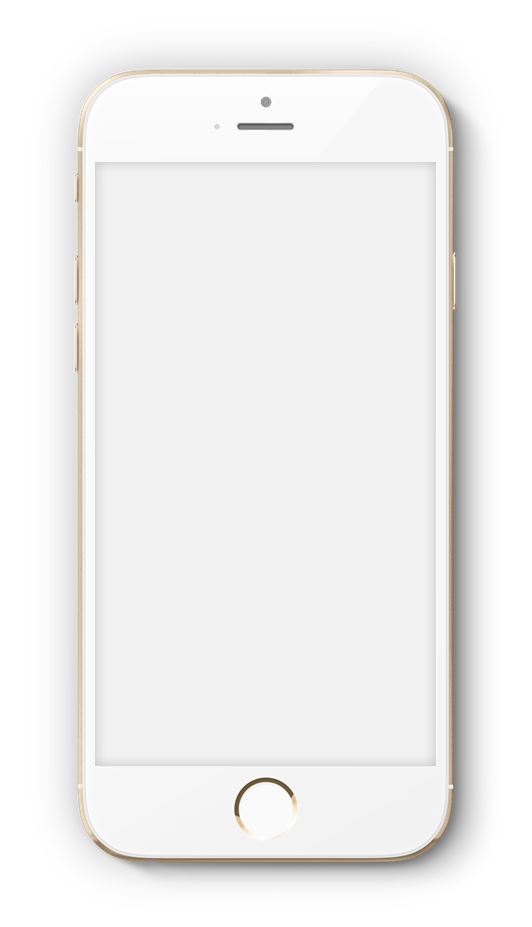 Ut wisi enim
Creative Mockup Slide
90
Ut wisi enim
2020
2021
80
1
2
Some The Rompies
Some The Rompies
Ut wisi enim
Leverage agile frameworks to provide a robust synopsis for overviews.
Leverage agile frameworks to provide a robust synopsis for overviews.
55
Ut wisi enim
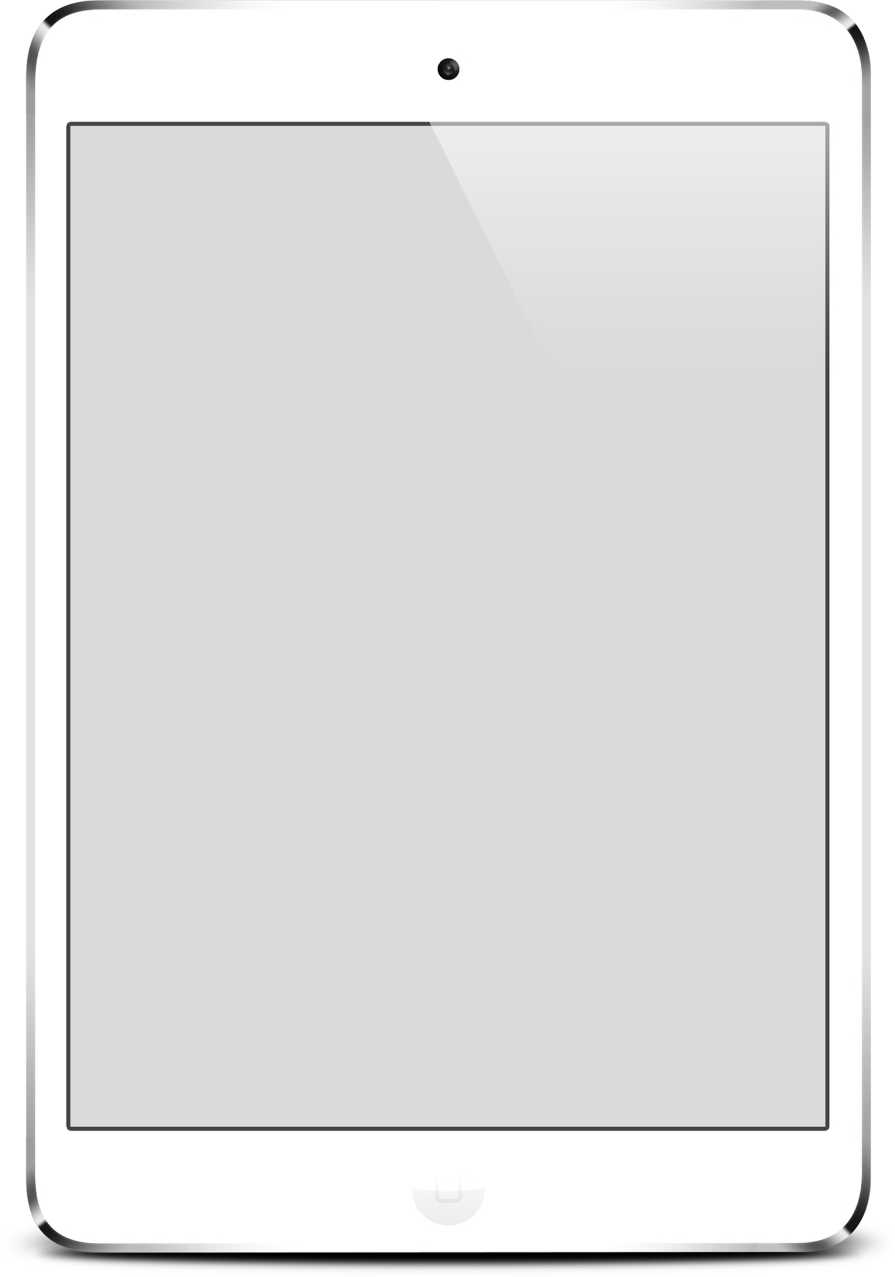 Creative Phone Mockup Slide
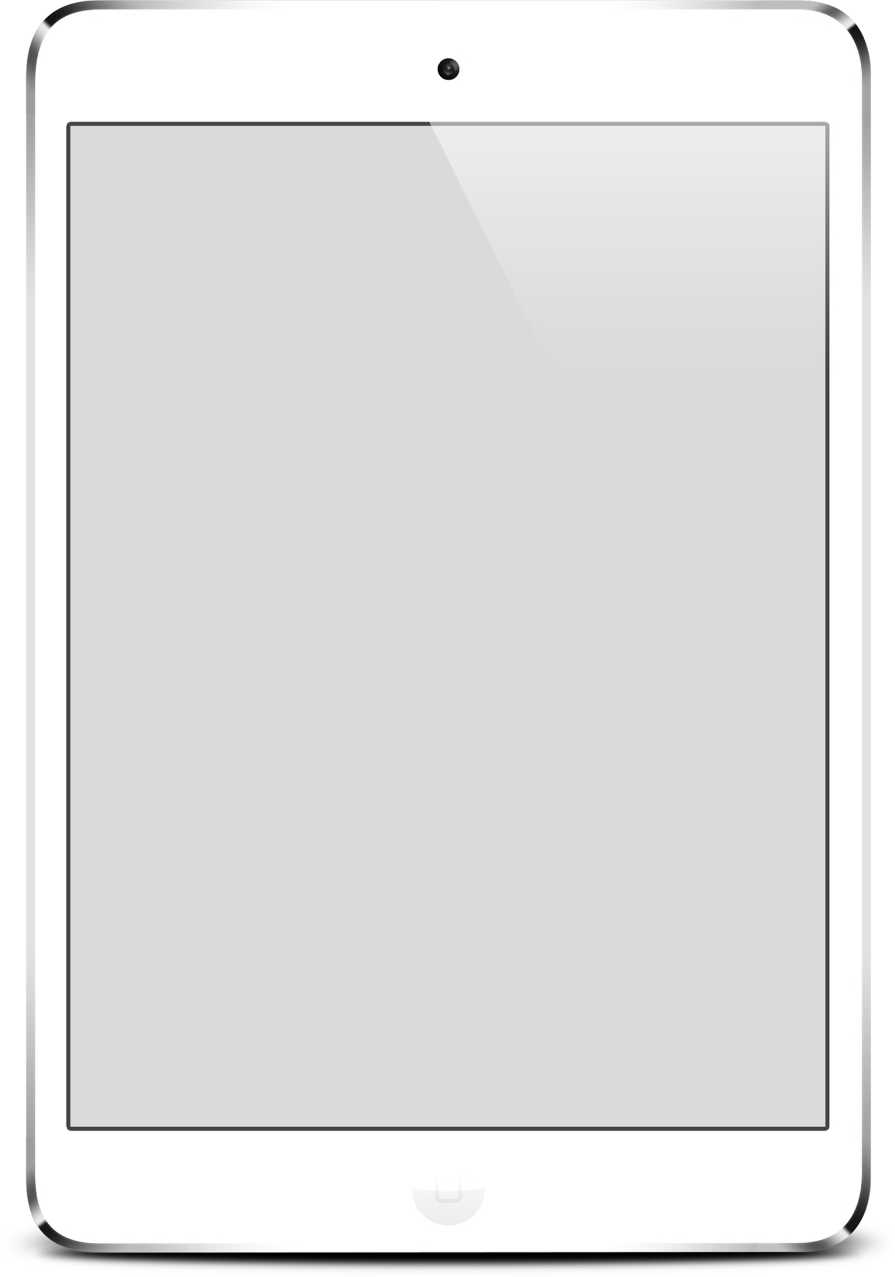 20%
20%
Lorem Ipsum is simply dummy text of the printing.
Lorem Ipsum is simply dummy text of the printing.
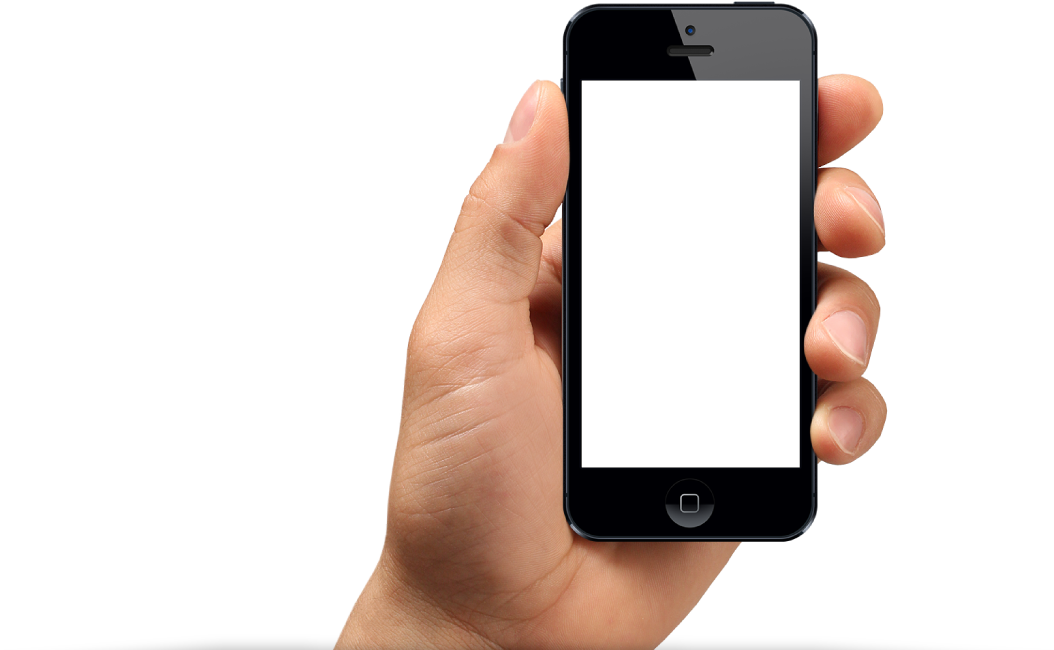 Creative Phone Mockup Slide
87%
87%
Nullam  rutrum orci. Phasellus met. orci. Phasellus met. Phasellus met. orci.
Nullam  rutrum orci. Phasellus met. orci. Phasellus met. Phasellus met. orci.
Creative Image Slide
Ut wisi minim, quis nostrud exerci tation enim ad nibhUt wisi nostrudUt wisi minim, quis nostrud exerci tation enim ad nibhUt wisi nostrud
Nam ligula nibh, tincidunt nec est vel, libero ut
Nam ligula nibh, tincidunt nec est vel, libero ut
80%
80%
Infographic Slide
Service
Product Developer
1
2
Lorem ipsum dolor sit amet, consectetuer adipiscing
Lorem ipsum dolor sit amet, consectetuer adipiscing
Our Project
Logistics
Production
4
3
Lorem ipsum dolor sit amet, consectetuer adipiscing
Lorem ipsum dolor sit amet, consectetuer adipiscing
Infographic Slide
A wonderful serenity has taken possession of my entire
A wonderful serenity has taken possession of my entire
40%
30%
01
Option Four
40%
50%
A wonderful serenity has taken possession of my entire
A wonderful serenity has taken possession of my entire
02
04
Option Four
Option Four
Option Four
03
Infographic Slide
60%
50%
70%
80%
45%
65%
90%
80%
80%
Ut wisi enim ad minim veniam, quis nostrud exerci tation ullamcorper nibh euismod tincidunt ut laoreet dolore magna aliquam erat volutpat. Ut wisi enim ad minim veniam, quis
Infographic Slide
Lorem ipsum dolor sit amet
Lorem ipsum dolor sit amet, voluptua nominati cu mei, modo homero ea
Lorem ipsum dolor sit amet
Lorem ipsum dolor sit amet, voluptua nominati cu mei, modo homero ea
Europe Map
75%
75%
2021
Your Text
Your Text
A wonderful serenity has taken of my
Lorem dolor sit consectetur
Lorem dolor sit consectetur
Map Infographic
2019
2021
2021
A wonderful serenity has taken of my
A wonderful serenity has taken of my
A wonderful serenity has taken of my
Map Infographic
Ut wisi enim ad minim, quis nostrud exerci tation ullamcorper nibhUt wisi enim ad minim, quis nostrud exerci tation nibh
2021
A wonderful serenity has taken of my
Thank You
For Watching & Your Attention